I wish you Happy XMAS
Ihsan Erdogan
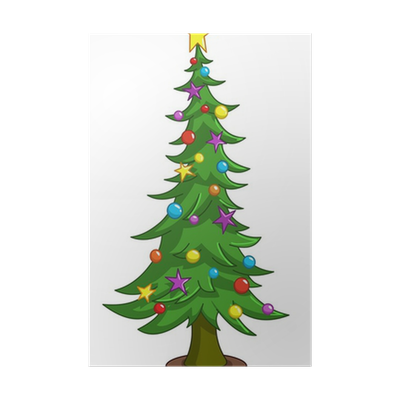 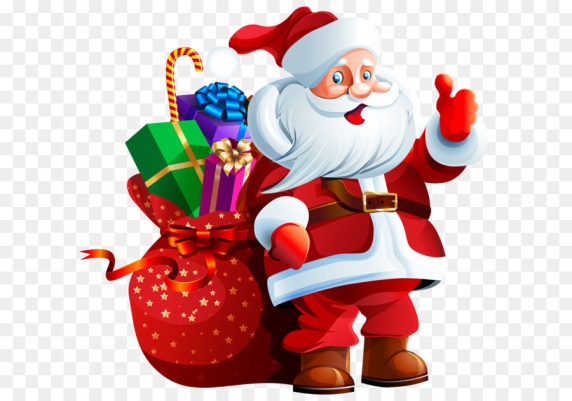